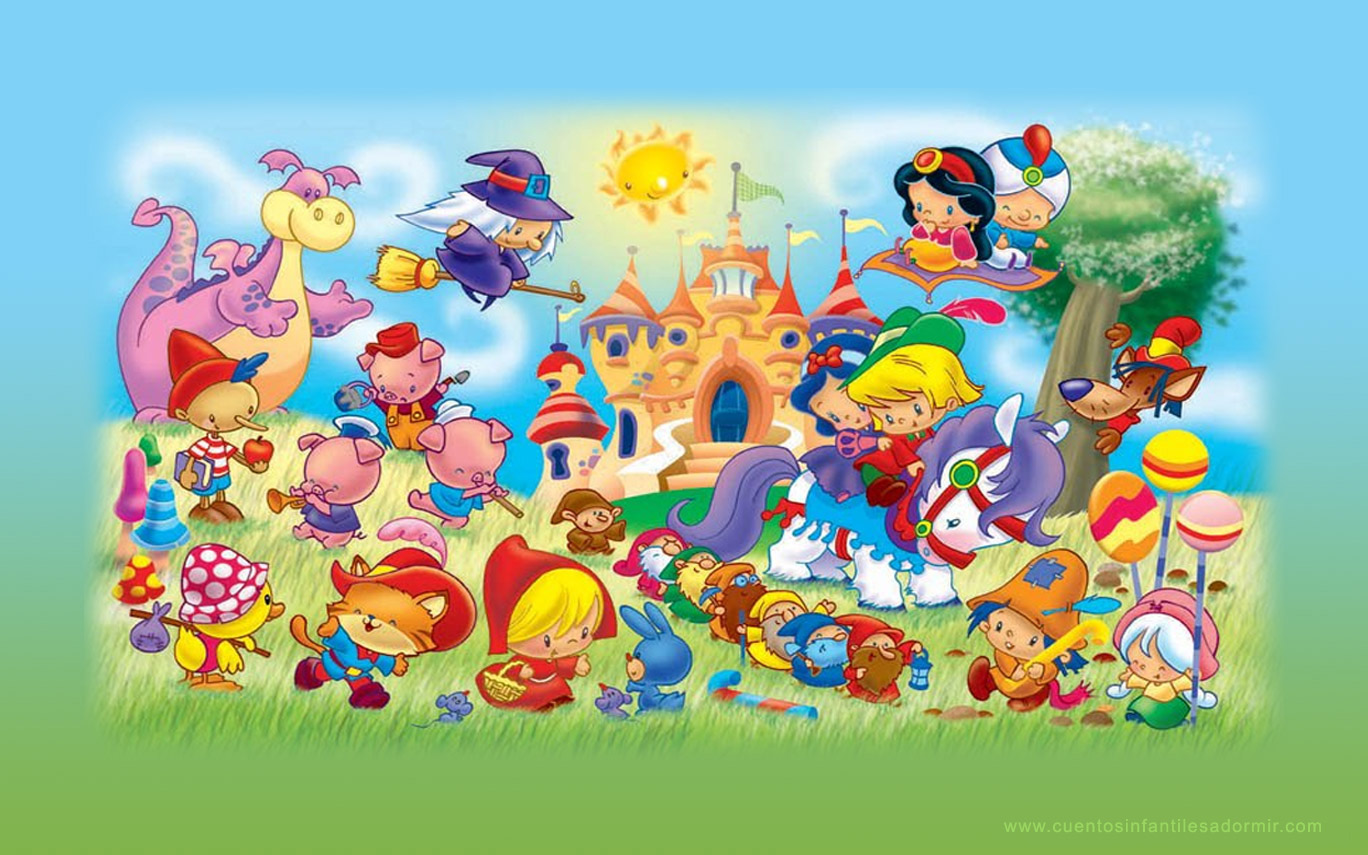 Portada
Introducción
Menú interactivo
Contenido 1
Contenido 2
Contenido 3
Materiales de repaso
Interactivos imprimibles
Creditos
Despedida